«ИНСТРУКЦИЯ ПО ЗАПОЛНЕНИЮ 
ОТЧЕТНЫХ ФОРМ ИС(ИЗ) В 2024-2025 гг.»
ФОРМА ИС-1
ФОРМА ИС-1
Распределение обучающихся по учебным кабинетам в форме ИС-04 осуществляется руководителем ОО (места проведения) самостоятельно
Заполнение формы ИС-05 осуществляется членом комиссии ОО в аудитории проведения итогового сочинения (изложения).
Количество бланков регистрации, вносимых в столбец «Бланк регистрации»-1.
В столбец «Количество бланков записи» вписывается то количество бланков записи, включая дополнительные бланки записи, которое  было использовано участником.
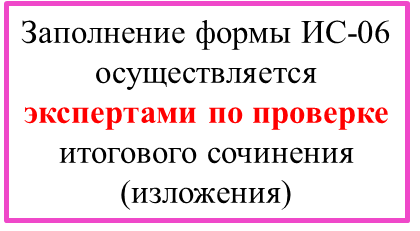 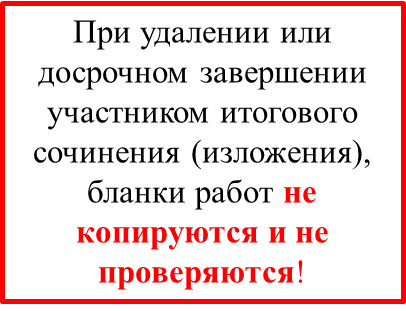 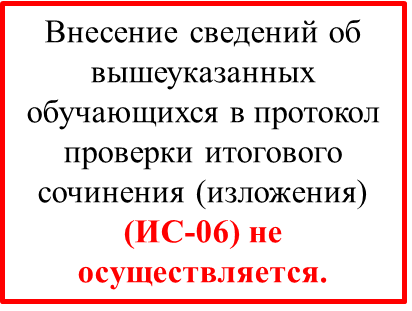 Столбцы 5, 6 ,7 заполняются только те, в которых зафиксировано несоответствие!
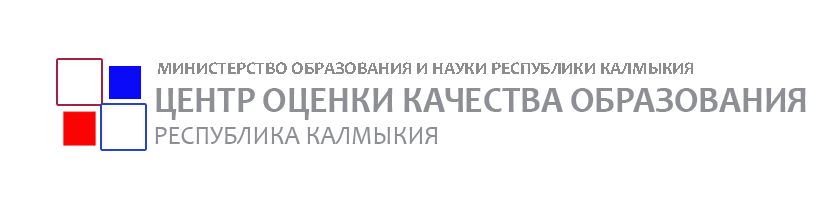 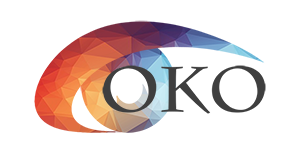 САЙТ: COKO08.RU

ЭЛ.ПОЧТА:COKO08@MAIL.RU
Горячая линия РЦОИ: 8(84722)39090

Техническая поддержка:
8-929-209-08-02
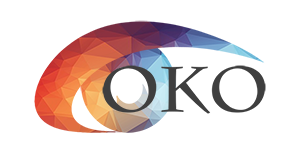